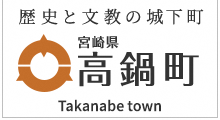 介護職員人材育成支援事業について
①概要・対象事業所・研修
【概要】
介護職員の技術や能力の向上を促進することにより、介護サービス事業所の介護職員の確保及び定着率の向上並びに事業所の質的向上を図るため、町内の介護サービス事業所で就労する介護職員の研修費用に対し、補助金を交付する。
【対象事業所】
町内で介護サービスを提供する事業所で就労又は就労予定している職員を、下記の研修を受講させる際に負担する受講料を助成する事業者
※ただし、税金等の滞納がある場合は補助対象外
【対象となる研修】
ア　介護職員初任者研修
イ　介護支援専門員実務研修
ウ　介護支援専門員更新研修
エ　主任介護支援専門員研修
オ　主任介護支援専門員更新研修
②補助金額および必要書類
【補助金額】

ア：対象経費と100,000円のいずれか低い額
イ～オ：対象経費と50,000円のいずれか低い額
※ただし、他の助成制度による補助金等の支給を受けている場合は、
当該助成金等の支給額を対象経費から差し引いた額を補助
※テキスト代は補助金の対象外
【申請時必要書類】

　①補助金交付申請書および事業計画書
　②研修の案内資料等、補助対象経費の金額を示すもの
　③同意書
　④税金等の納付状況確認書類の写し
　⑤雇用証明書